Music Composition
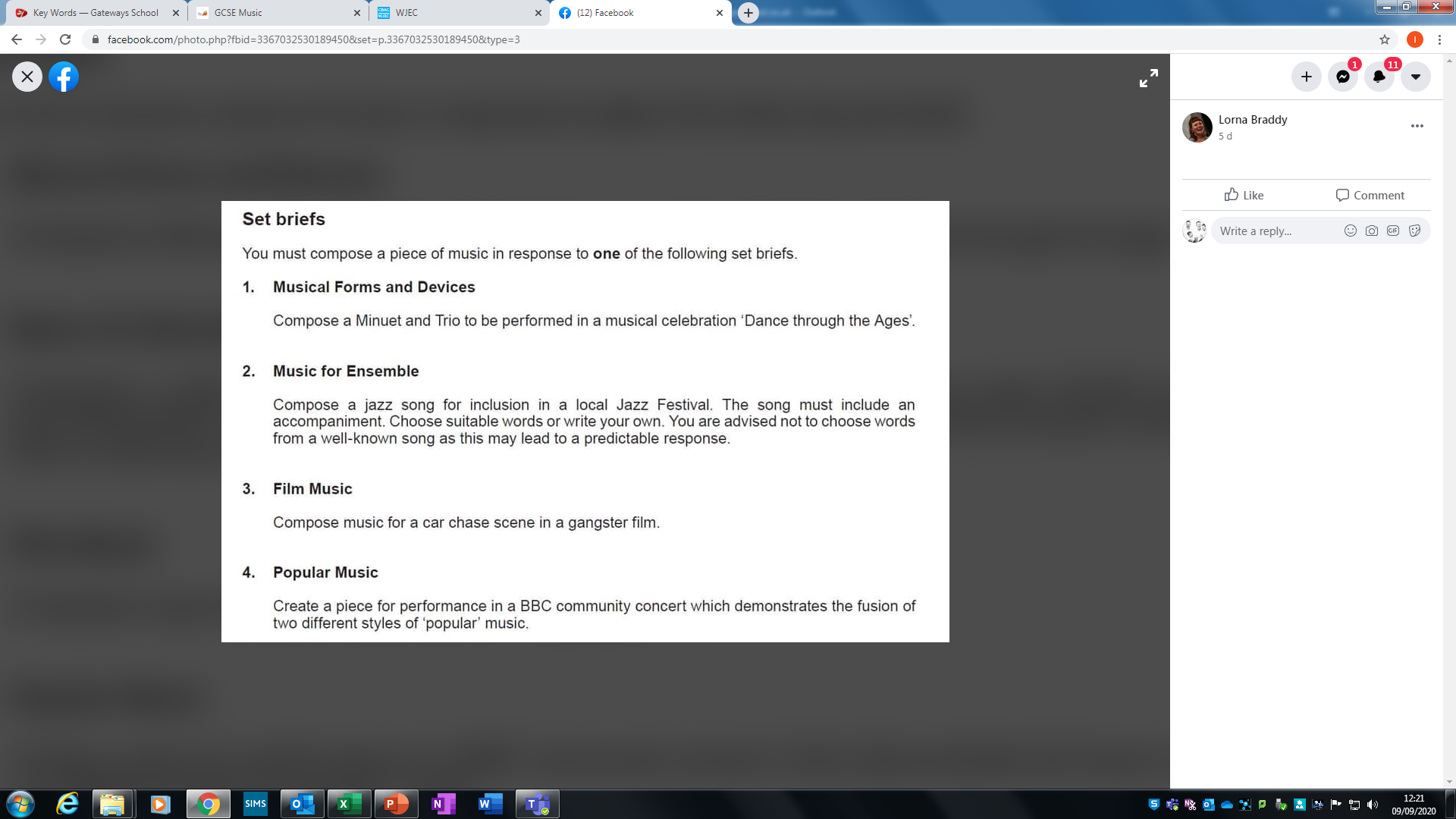 How to compose at GCSE level?
What you should consider?
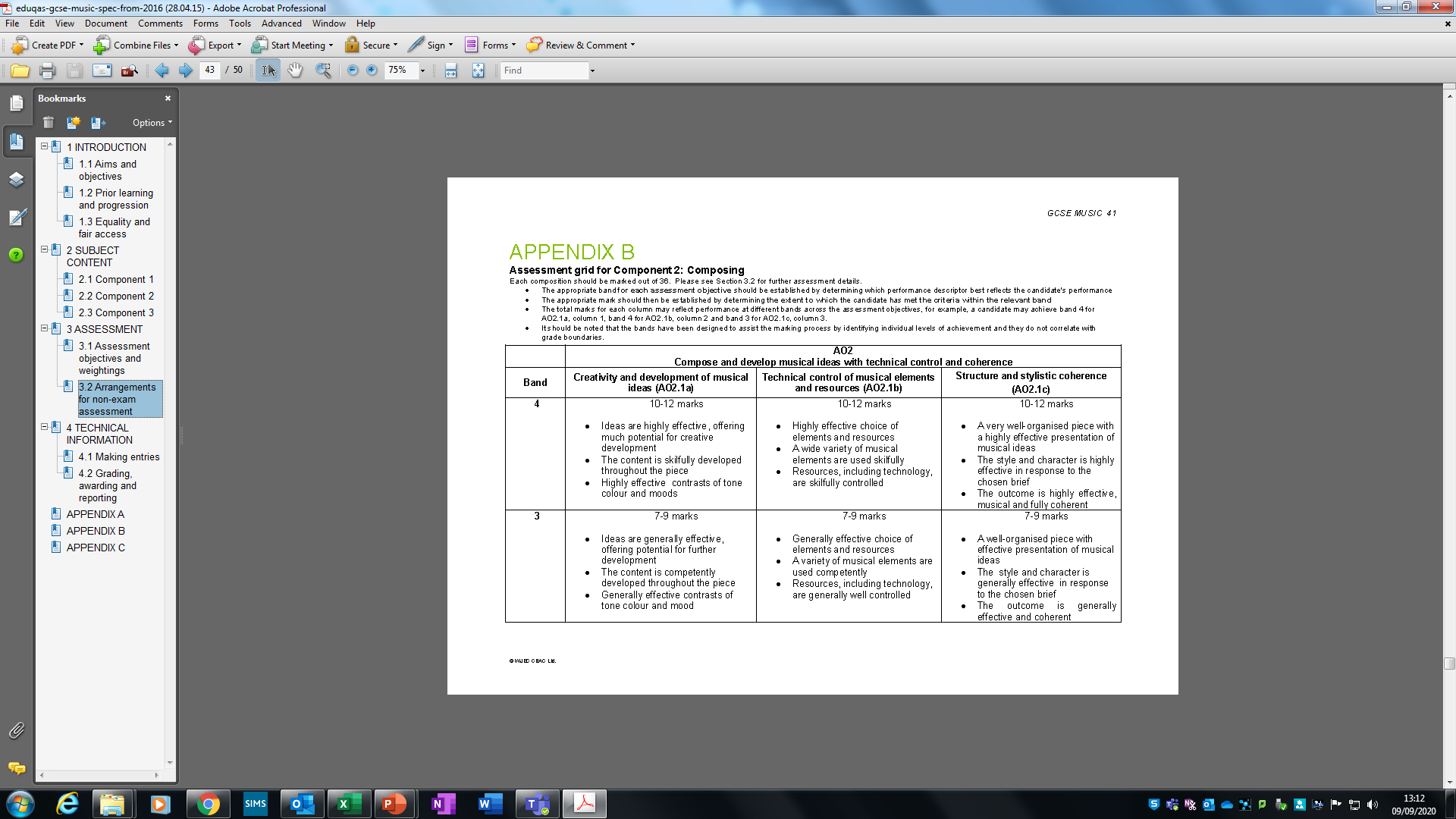 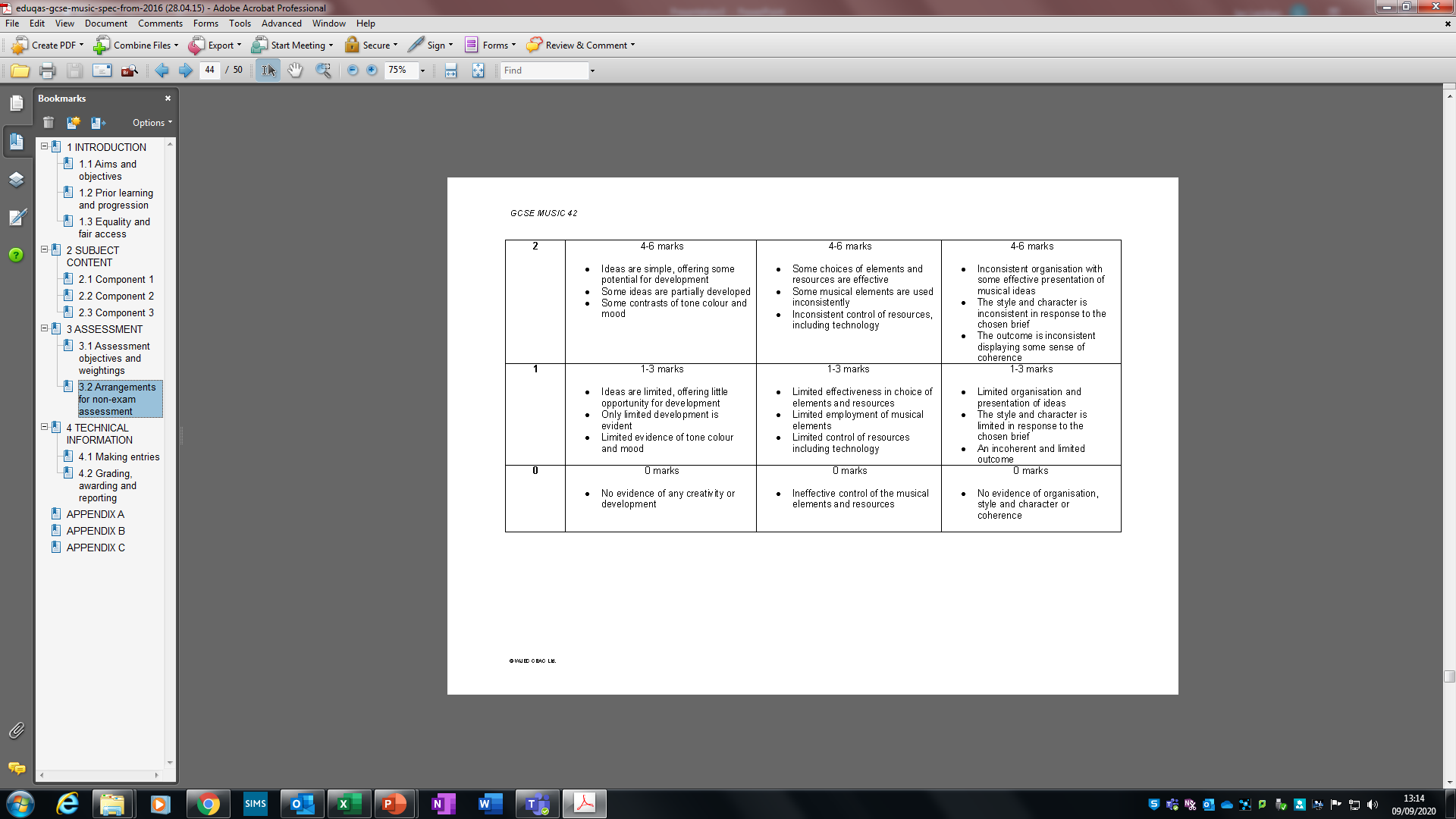 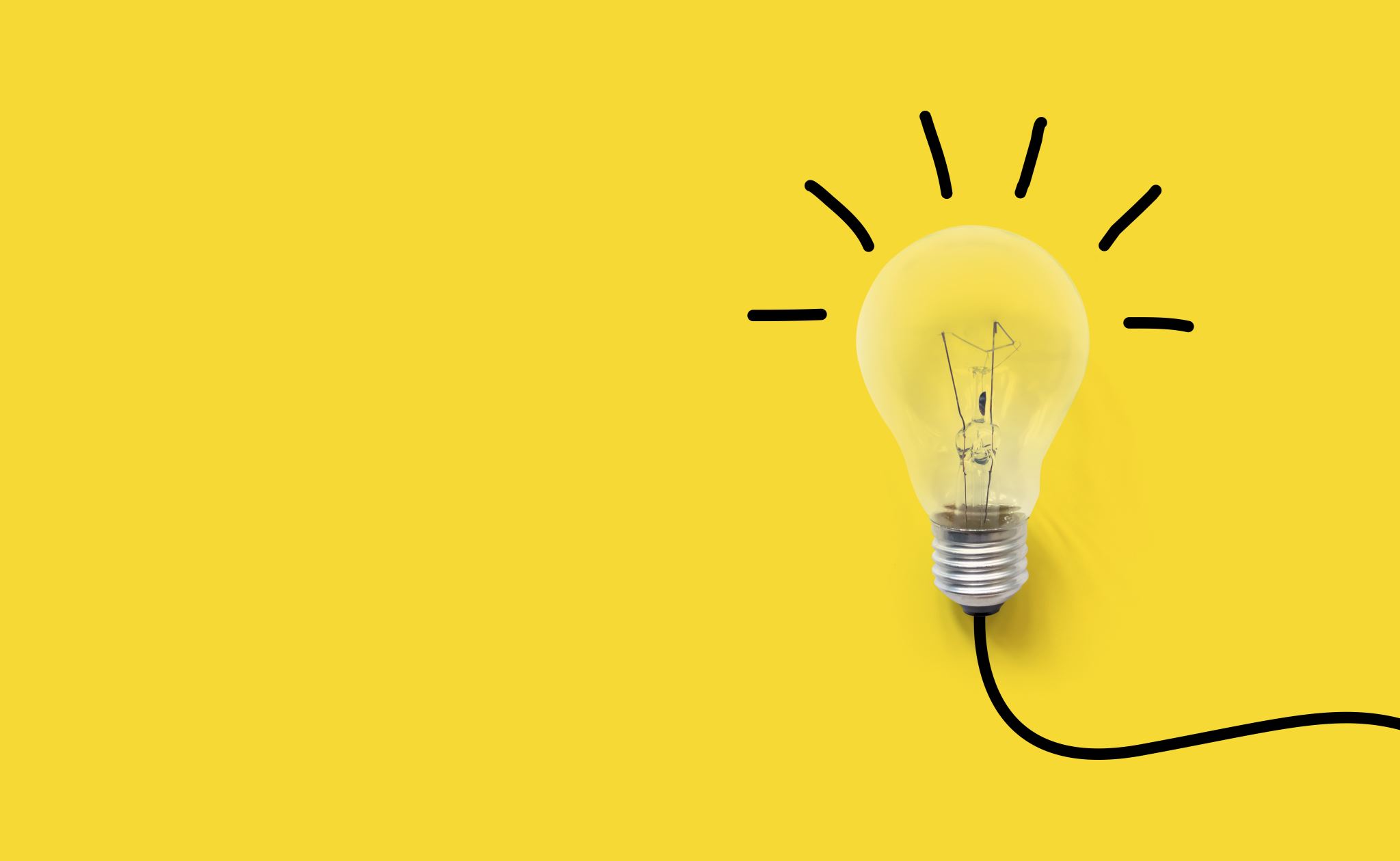 Let’s listen to some exemplar compositions to get an idea of what we are looking for.